Welcome to Rossendale Borough Council’s Development Control Committee 10th December 2024
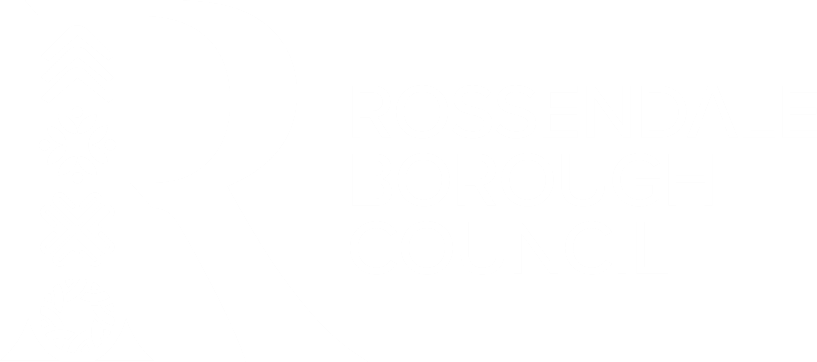 Item B1 2024/0380 – Land Behind 31-39 Kay Street Rawtenstall Rossendale Lancashire BB4 7LSDrilling of Boreholes for ground source heating purposes and associated underground pipework.
Location Plan
Proposed Site Plan
Photograph
Item B2Application Number – Land Adjacent To 18 Farholme Lane Stacksteads Bacup Lancashire OL13 0EU Drilling of underground borehole for ground source heating purposes and associated underground pipework.
Location Plan
Proposed Site Plan
Photograph